ДИДАКТИЧЕСКАЯ ИГРА 
«ЧЕТВЕРТЫЙ ЛИШНИЙ»
Тема: ФРУКТЫ И ОВОЩИ
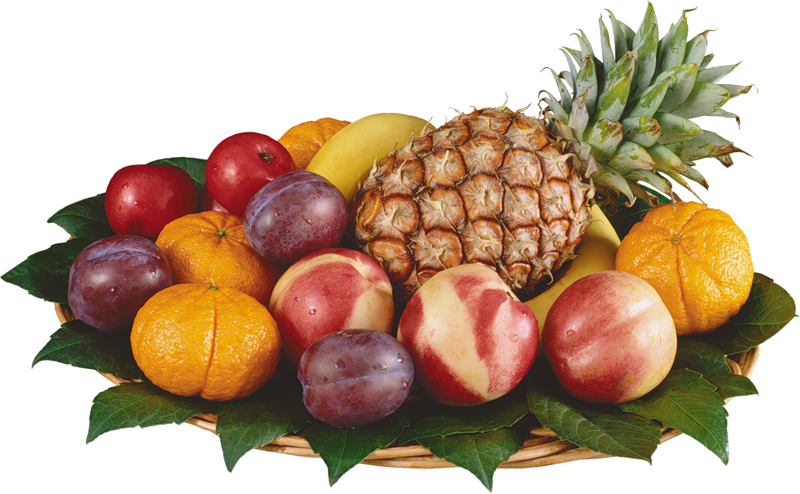 Цель игры.
Закрепить умение находить четвертый лишний предмет и объяснять, почему он лишний.
Задачи.
• Развивать словесно-логическое мышление, умение классифицировать, сравнивать, обобщать, устанавливать причинно-следственные, пространственно-временные, логические связи.
• Развивать зрительное восприятие.
• Развивать монологическую и диалогическую речь.
• Воспитывать внимательность
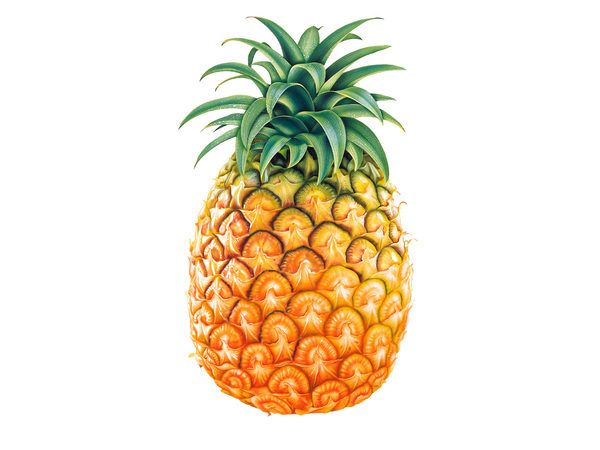 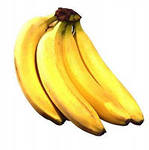 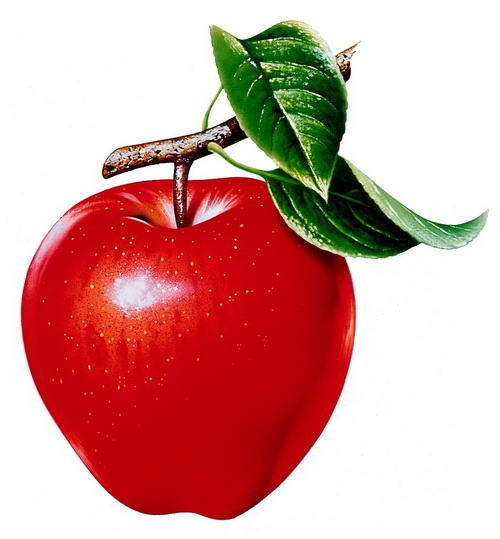 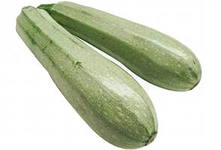 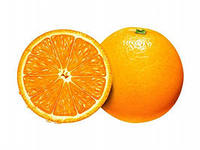 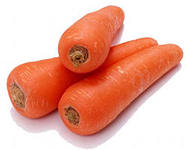 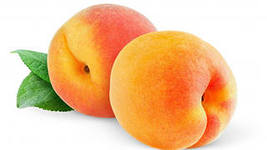 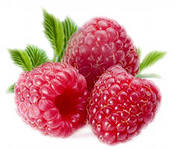 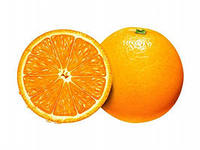 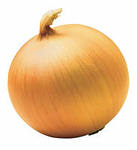 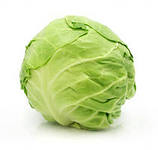 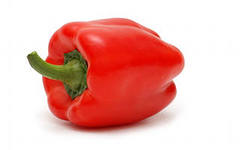 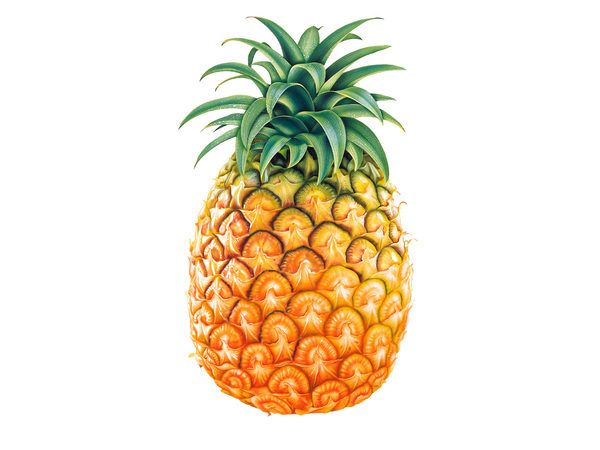 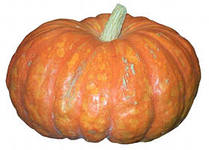 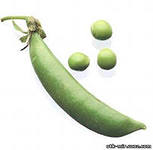 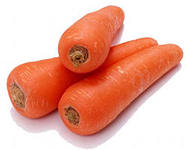